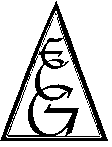 Eislaufclub Gunzenhausen e.V.
Kirchweih-Wanderpokal Turnier
um die Pokale der Stadt Gunzenhausen
18.September 2021
Samstag
„Nachmittagsgruppe“
Offenes Turnier
„Vormittagsgruppe“
Offenes Turnier
Meldung 	    14:00	    
Beginn	    14.30
Meldung 	    8:30	    
Beginn	    9:00
1 x 9 Mannschaften

Startgeld:  € 25,00 


Titelverteidiger:ESV Kindberg
1 x 9 Mannschaften

Startgeld:  € 25,00 


Titelverteidiger:TSG Roth
Meldung bis 31.08.2021 an 
Günter Winkler, Nürnberger Str 44, 91710 Gunzenhausen, guenter.winkler@weitschiessen.de
Bei allen Turnieren gibt es Wanderpokale und schöne Sachpreise für jeden Teilnehmer.
Siegerehrung im Anschluss beim gemütlichen Beisammensein an den Bahnen.
Für Unfälle aller Art wird keine Haftung übernommen. Dem Spielen liegt die IER zugrunde. 

Die Startlisten und auch später die Ergebnisse und Fotos werden auf unserer Website www.eislaufclub.de veröffentlicht. 
Wettbewerbsleiter ist Matthias Winkler oder Vertretung. Meldungen werden nach Posteingang berücksichtigt.

Corona… macht das Leben nicht leichter. Wir werden ein Konzept mit den Behörden abklären, das den zum Turnierzeitpunkt geltenden Regelungen entspricht. Über den Inhalt können wir heute noch keine Aussagen treffen. Die gemeldeten Vereine werden im Vorfeld über die Regelungen informiert. Wir gehen davon aus, dass im September die Lage wieder deutlich „normaler“ ist und die Einschränkungen tragbar sein werden. Sollte ein Verein aufgrund der Regelungen seine Meldung zurückziehen werden wir das selbstverständlich akzeptieren.

Wir würden uns freuen, Ihren Verein bei diesen Turnieren begrüßen zu können und wünschen schon jetzt eine gute Anreise (Asphaltplatz, Oettinger Str., 91710 Gunzenhausen)


Günter Winkler